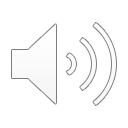 1.Will Mary Say Yes to God?
Part 5
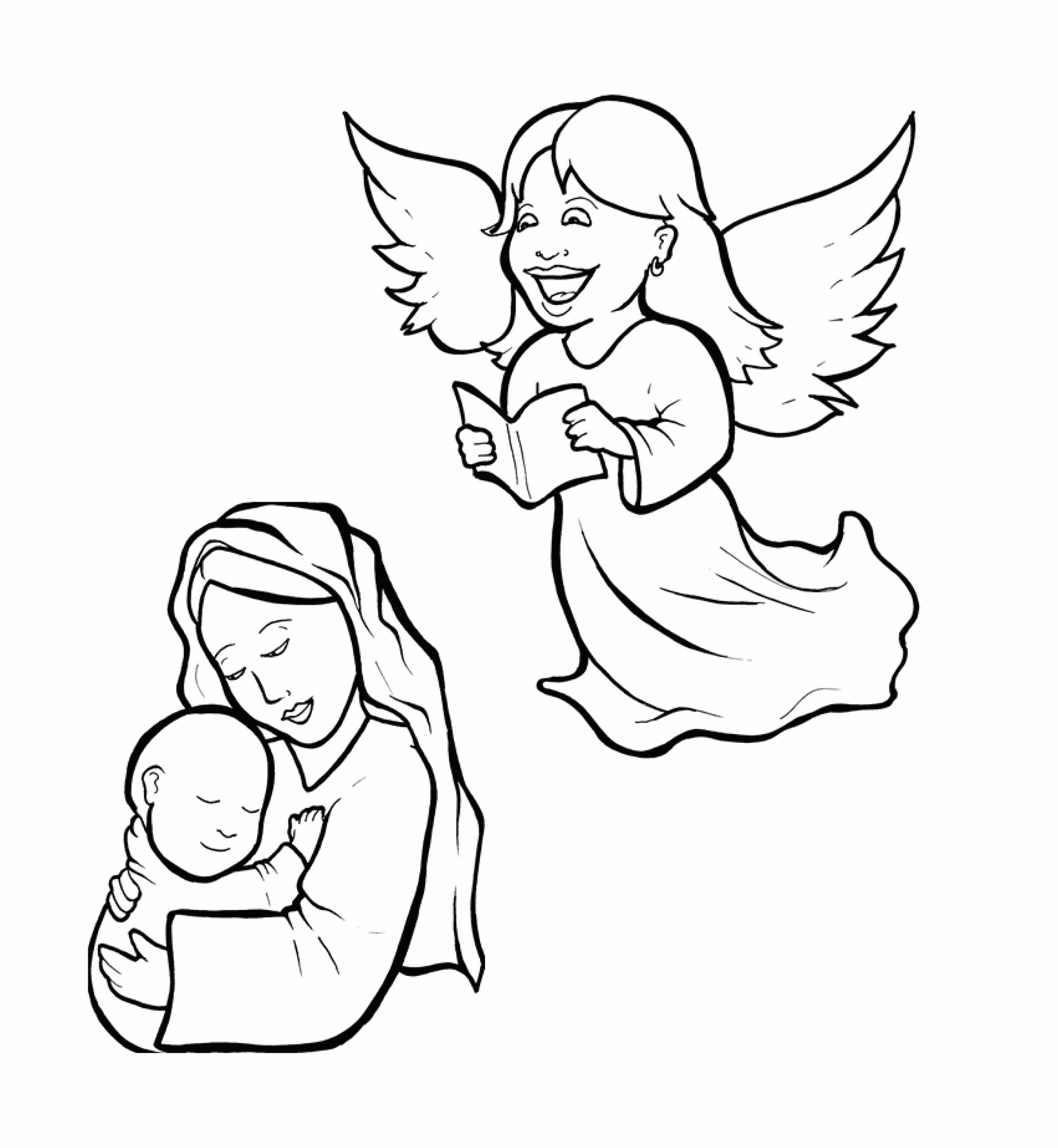 Vocabulary
Original Bible Story
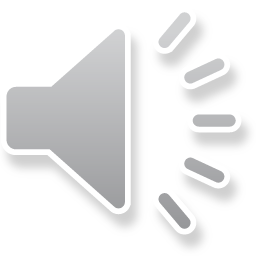 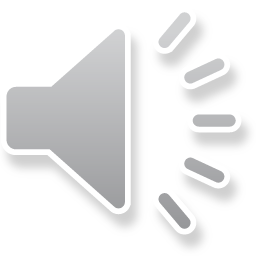 Vocabulary
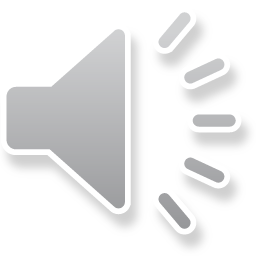 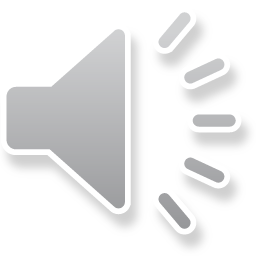 virgin
gin):
(VIR -
an unmarried 
woman
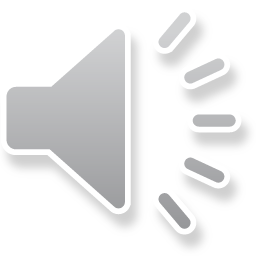 favor
vor):
on the side of
(from favorite)
(FA  -
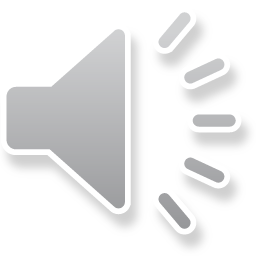 behold
HOLD):
(be -
see!
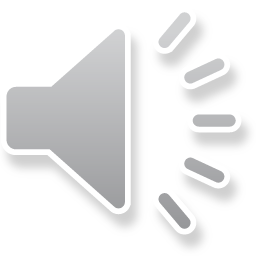 womb
(womb):
where an unborn 
baby grows inside 
the mother
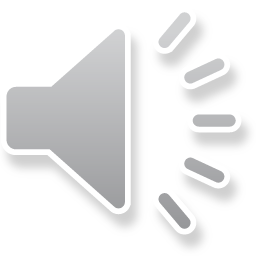 relative
tive):
(REL -
a -
a family member
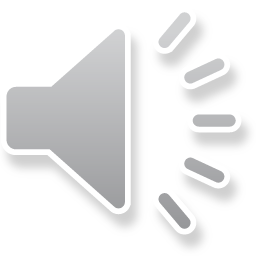 depart
went away
(de -
PART):
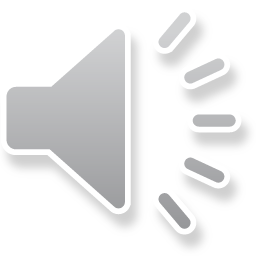 Will Mary Say Yes 
to God?
Luke 1:26-38
World English Bible (WEB)
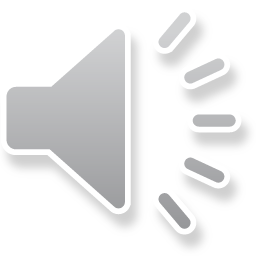 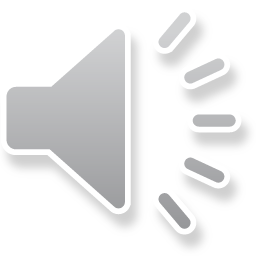 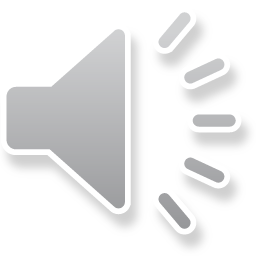 Now in the sixth month, the angel Gabriel was sent from God to a city of Galilee, named Nazareth, to a virgin pledged to be married to a man whose name was Joseph, of David’s house.
The virgin’s name was Mary.
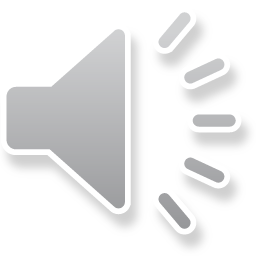 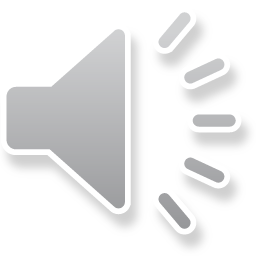 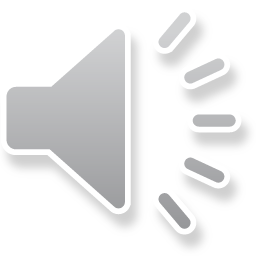 Having come in, the angel said to her, “Rejoice, you highly favored one!
The Lord is with you.
Blessed are you among women!”
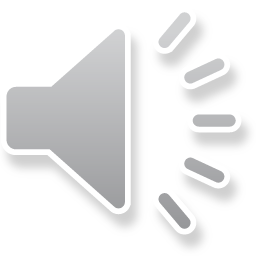 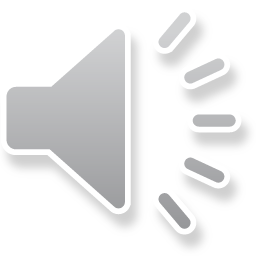 But when she saw him, she was greatly troubled at the saying, and considered what kind of salutation this might be.
The angel said to her, “Don’t be afraid, Mary, for you have found favor with God.
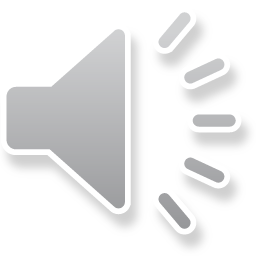 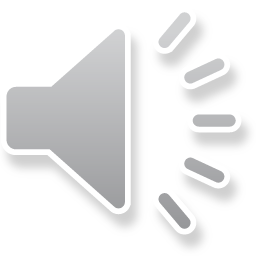 Behold, you will conceive in your womb, and give birth to a son, and will call his name ‘Jesus.’
He will be great, and will be called the Son of the Most High.
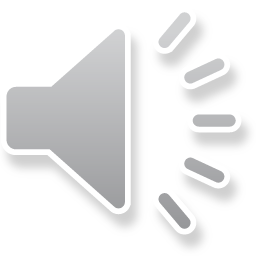 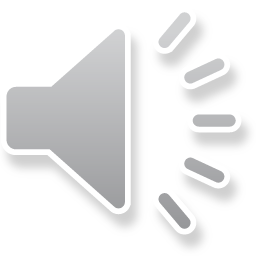 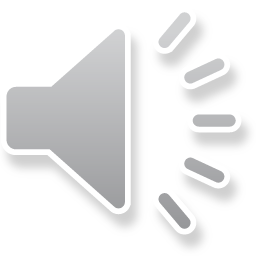 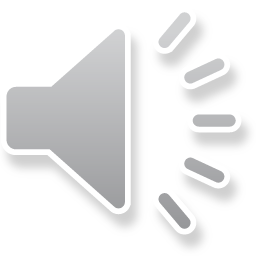 The Lord will give him the throne of his father, David, and he will reign over the house of Jacob forever.
There will be no end to his Kingdom.
Mary said to the angel, “How can this be, seeing I am a virgin?”
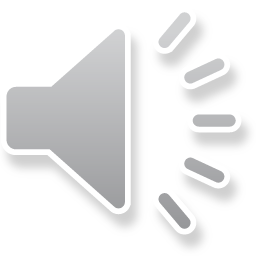 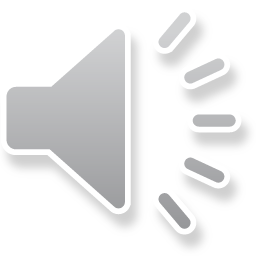 The angel answered her, “The Holy Spirit will come on you, and the power of the Most High will overshadow you.
Therefore, also the holy one who is born from you will be called the Son of God.
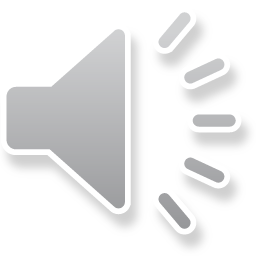 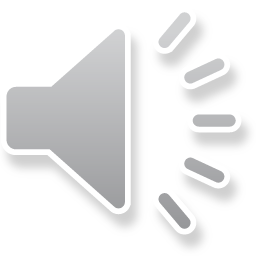 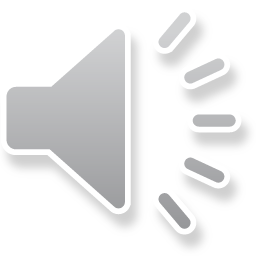 Behold, Elizabeth, your relative, also has conceived a son in her old age; and this is the sixth month with her who was called barren.
For nothing spoken by God is impossible.”
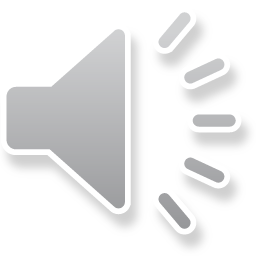 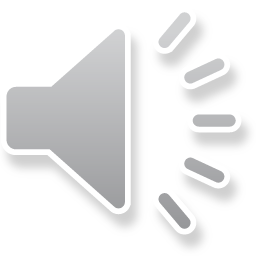 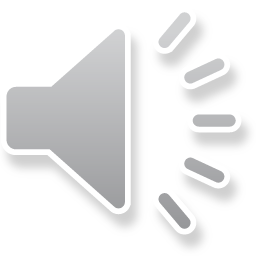 Mary said, “Behold, the servant of the Lord; let it be done to me according to your word.”
The angel departed from her.